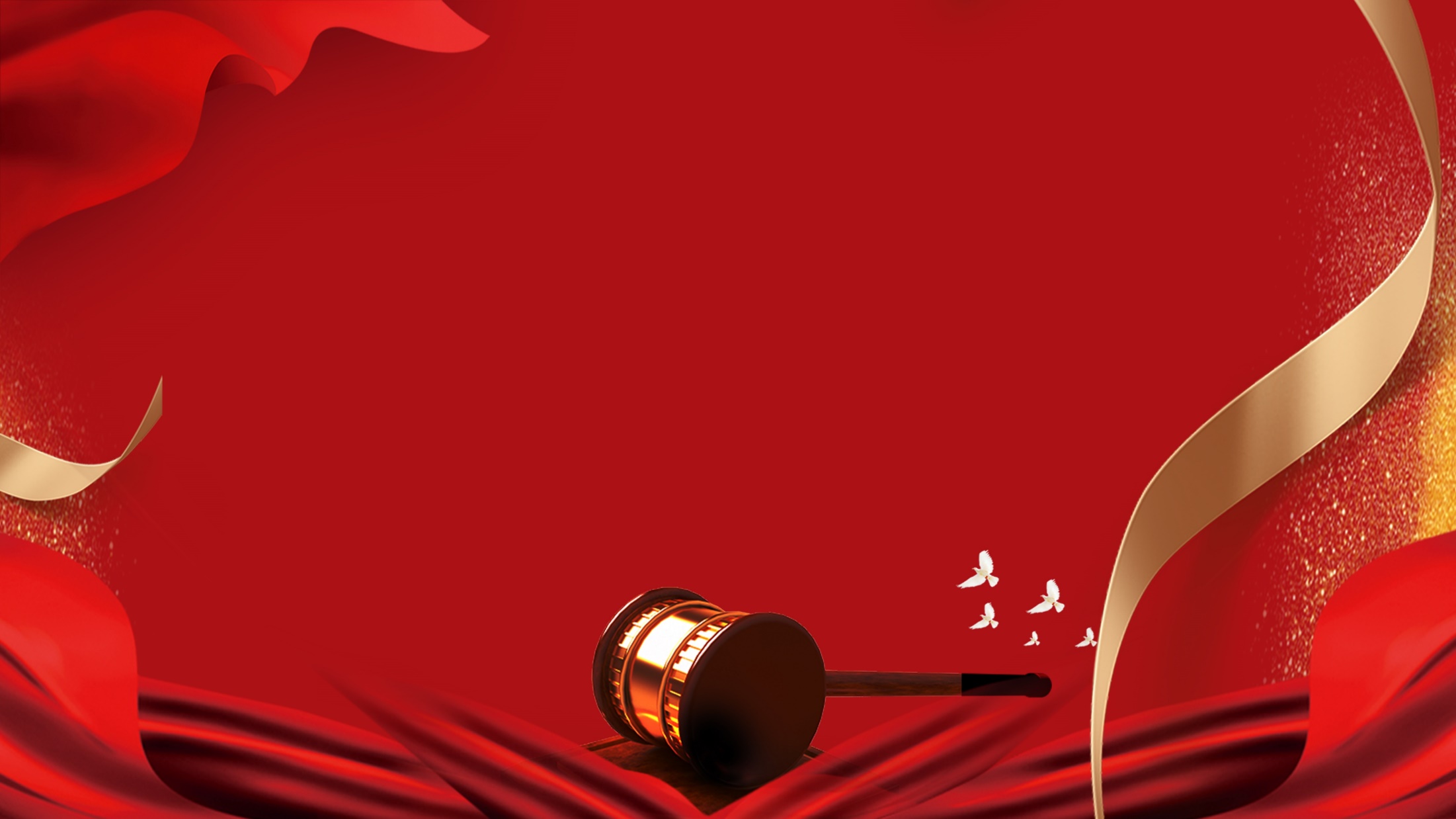 坚持依宪治国、依宪执政
——深入学习领会习近平法治思想
贵州财团律师事务所  刘秋莹
前 言
“坚持依宪治国、依宪执政”是习近平法治思想中的重要内容。依宪治国、依宪执政要解决的最核心问题，也是重点和难点问题，就是我国法治建设问题。
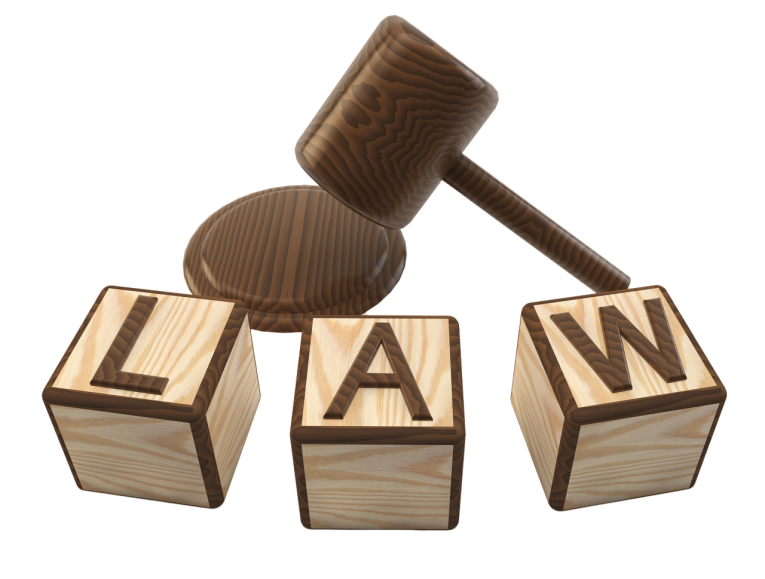 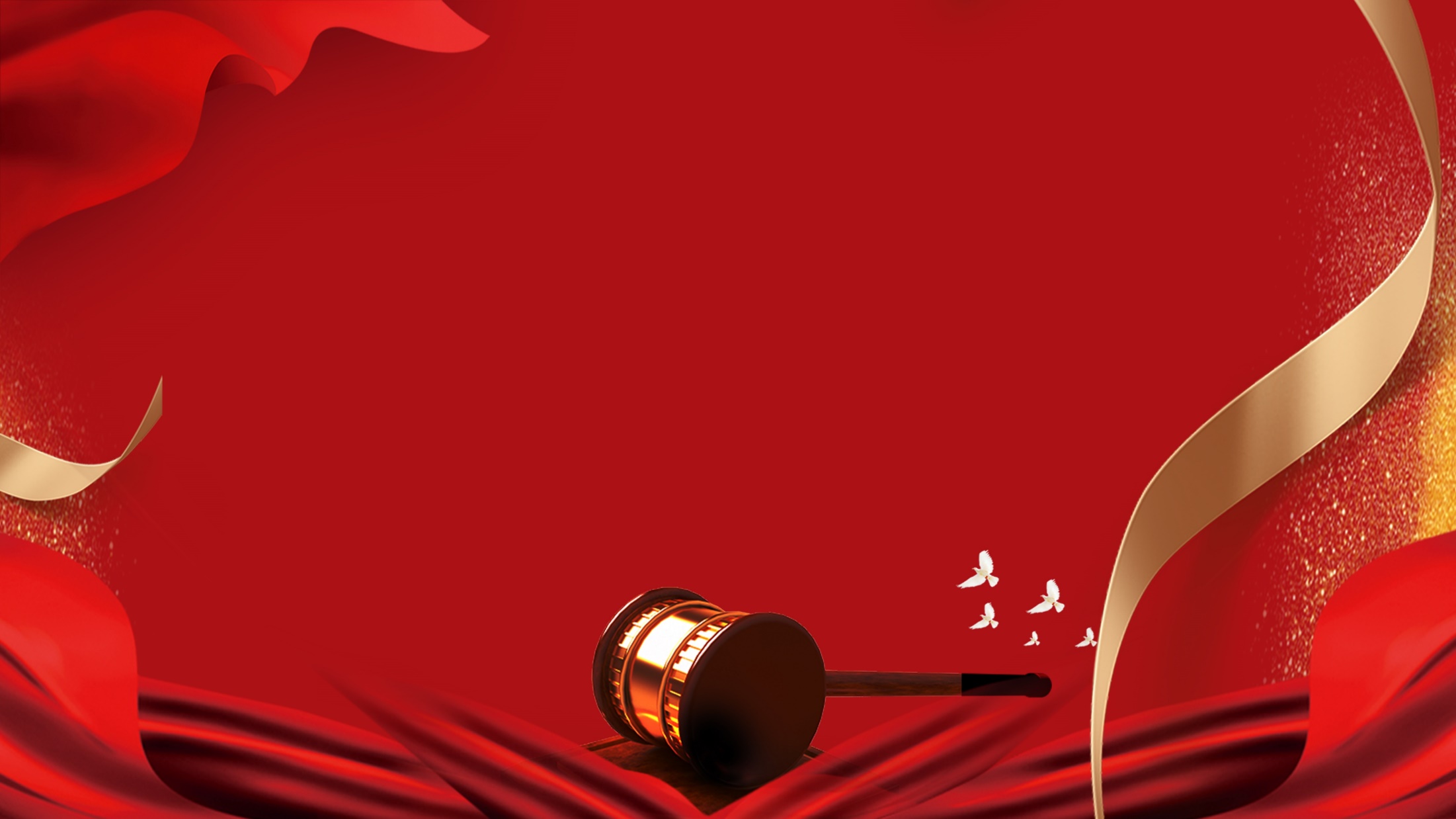 目 录
1
习近平总书记关于宪法的重要论述
2
践行依宪治国、依宪执政取得的伟大成就
3
进一步在实践中落实依宪治国、依宪执政
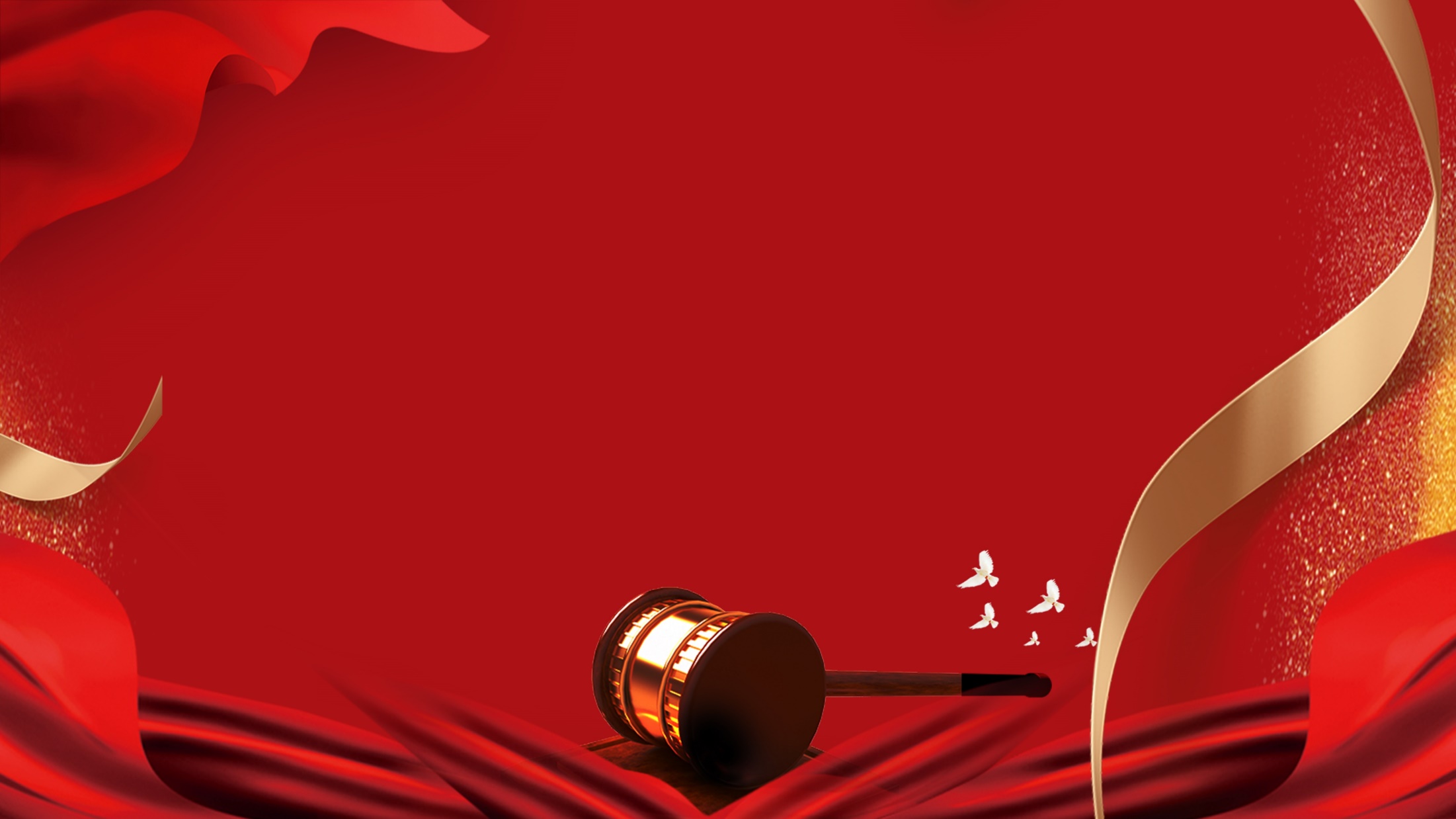 习近平总书记关于宪法的
重要论述
1
习近平总书记关于宪法的重要论述
党的十八大以来，习近平总书记关于宪法的重要论述内涵丰富、论述深刻、逻辑严密、系统完备。
习近平总书记深刻论述了我国宪法的根本政治原则，即坚持党的领导。
我国宪法以根本法的形式反映了党带领人民进行革命、建设、改革取得的成果，确立了在历史和人民选择中形成的中国共产党的领导地位。对这一点，要理直气壮讲、大张旗鼓讲。要向干部群众讲清楚我国社会主义法治的本质特征，做到正本清源、以正视听。
——《关于<中共中央关于全面推进依法治国若干重大问题的决定>的说明》
习近平总书记关于宪法的重要论述
党的十八大以来，习近平总书记关于宪法的重要论述内涵丰富、论述深刻、逻辑严密、系统完备。
习近平总书记深刻论述了我国宪法的根本政治原则，即坚持党的领导。
从1954年出台我国第一部宪法到历次的宪法修正案，都坚持了“党的领导”这一根本原则。
“五四宪法”指出：“中华人民共和国是工人阶级领导的、以工农联盟为基础的人民民主国家。”“党的领导”体现在“工人阶级领导”上，中国共产党是中国工人阶级的先锋队。
1975年宪法直接将“党的领导”写入条文：“全国人民代表大会是在中国共产党领导下的最高国家权力机关。”“公民的基本权利和义务是，拥护中国共产党的领导，拥护社会主义制度，服从中华人民共和国宪法和法律。”
1978年宪法延续了这种写法。
习近平总书记关于宪法的重要论述
党的十八大以来，习近平总书记关于宪法的重要论述内涵丰富、论述深刻、逻辑严密、系统完备。
习近平总书记深刻论述了我国宪法的根本政治原则，即坚持党的领导。
从1954年出台我国第一部宪法到历次的宪法修正案，都坚持了“党的领导”这一根本原则。
1982年宪法的序言里，多次写到“中国共产党领导”。当时，彭真同志作为宪法修改委员会副主任委员，曾反复研究过如何在宪法中体现出党的领导的重要性。
2018年的宪法修正案将“中国共产党领导是中国特色社会主义最本质的特征”写入宪法第一条第二款。“党的领导”不仅是中国特色社会主义最本质的特征，也成为宪法的灵魂中枢。
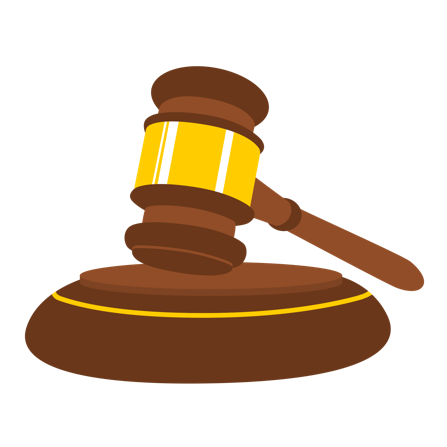 习近平总书记关于宪法的重要论述
党的十八大以来，习近平总书记关于宪法的重要论述内涵丰富、论述深刻、逻辑严密、系统完备。
习近平总书记深刻论述了宪法至上的法制地位。
宪法是国家的根本法，是治国安邦的总章程，具有最高的法律地位、法律权威、法律效力，具有根本性、全局性、稳定性、长期性。
——《习近平谈治国理政》
我国宪法明确写道，“本宪法以法律的形式确认了中国各族人民奋斗的成果，规定了国家的根本制度和根本任务，是国家的根本法，具有最高的法律效力。”
习近平总书记关于宪法的重要论述
党的十八大以来，习近平总书记关于宪法的重要论述内涵丰富、论述深刻、逻辑严密、系统完备。
习近平总书记深刻论述了宪法至上的法制地位。
宪法的根本法地位是如何体现出来的？ 
面向过去，宪法确认了中国各族人民奋斗的成果，其中最核心的是，中国共产党带领中国人民建立了中华人民共和国，消灭了剥削阶级，形成了独立的、比较完整的社会主义工业体系。
面向未来，宪法规定了国家的根本任务和根本制度。
习近平总书记关于宪法地位的重要论述，揭示了我国宪法形式上和实质上的重要特征。
习近平总书记关于宪法的重要论述
党的十八大以来，习近平总书记关于宪法的重要论述内涵丰富、论述深刻、逻辑严密、系统完备。
习近平总书记深刻论述了宪法至上的法制地位。
中国宪法至上的法制地位，体现在宪法和部门法的关系上。
2011年，中国向世界宣布，“以宪法为统帅，以宪法相关法、民法商法等多个法律部门的法律为主干，由法律、行政法规、地方性法规等多个层次的法律规范构成的中国特色社会主义法律体系已经形成”。
中国宪法至上的法制地位，体现在其权威上。
在中国，没有任何一个组织或个人能凌驾于宪法之上。
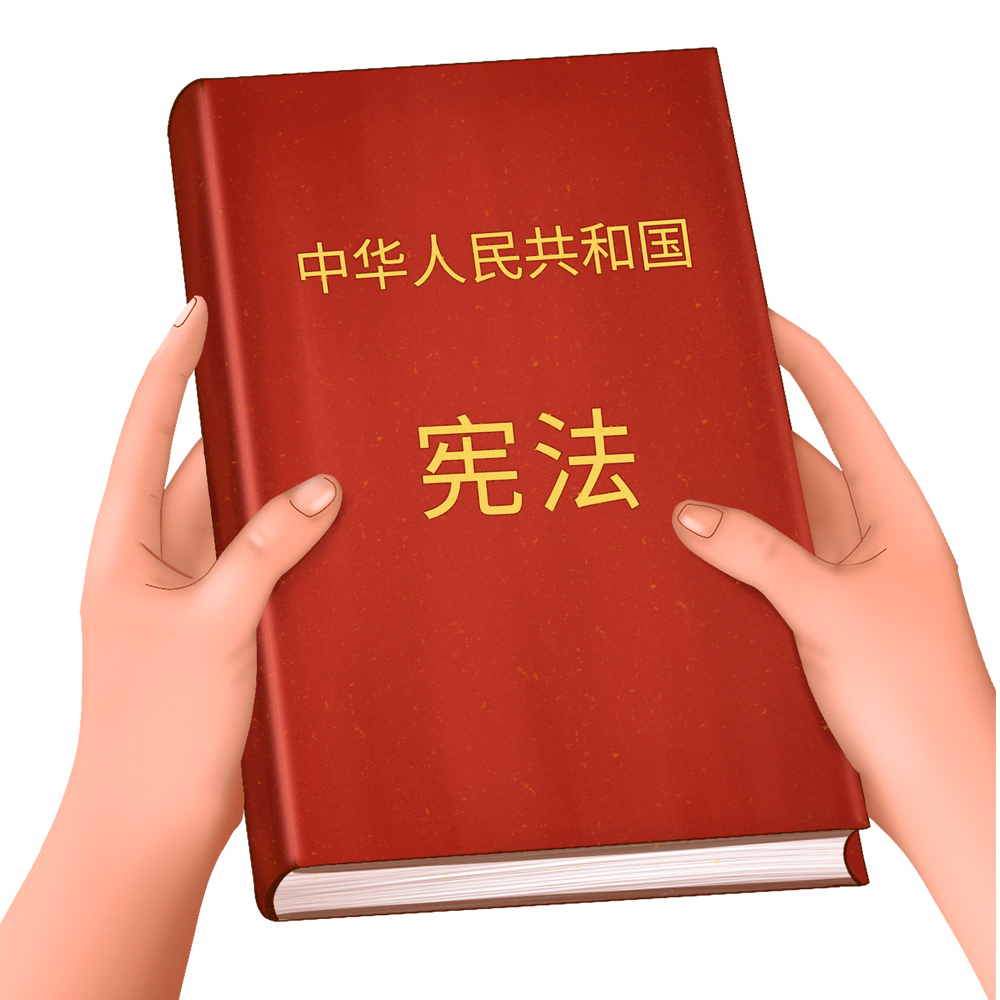 习近平总书记关于宪法的重要论述
党的十八大以来，习近平总书记关于宪法的重要论述内涵丰富、论述深刻、逻辑严密、系统完备。
习近平总书记深刻论述了宪法的根本属性——人民性。
宪法第二条规定：“中华人民共和国的一切权力属于人民。人民行使国家权力的机关是全国人民代表大会和地方各级人民代表大会。人民依照法律规定，通过各种途径和形式，管理国家事务，管理经济和文化事业，管理社会事务。”
习近平总书记关于宪法的重要论述
党的十八大以来，习近平总书记关于宪法的重要论述内涵丰富、论述深刻、逻辑严密、系统完备。
习近平总书记深刻论述了宪法的根本属性——人民性。
人民的权力在法律中也可转化为公民个人的权利。 
从整体上看，国家一切权力属于人民，但从个体角度看，宪法保障了公民的权利和义务。
《习近平谈治国理政》中写道：“公民的基本权利和义务是宪法的核心内容，宪法是每个公民享有权利、履行义务的根本保证。宪法的根基在于人民发自内心的拥护，宪法的伟力在于人民出自真诚的信仰。”
习近平总书记关于宪法的重要论述
党的十八大以来，习近平总书记关于宪法的重要论述内涵丰富、论述深刻、逻辑严密、系统完备。
习近平总书记深刻论述了宪法的独特优势。
宪法规定了我国的根本任务、发展道路和奋斗目标。 
从宪法发生学上看，西方所谓的立宪主义强调的更多是通过规范控制国家公权力来保护个人自由，缓和个人和国家公权力之间持续存在的紧张对抗性的关系。而中国宪法在长期奋斗和摸索中，将党的主张和人民意志充分结合，形成了国家的根本任务。
解读中国宪法指明的根本任务，其特征可以用“现代化”三个字概括。什么是国家的现代化？历史上的中国是一个大国、一个强国，但却遭受了西方列强的侵略，并逐渐落后了。所以，我们要解决的核心问题就是如何使中国再次富强起来。
习近平总书记关于宪法的重要论述
党的十八大以来，习近平总书记关于宪法的重要论述内涵丰富、论述深刻、逻辑严密、系统完备。
习近平总书记深刻论述了宪法的独特优势。
实现现代化和国家富强、民族复兴是不可分割的。 
1954年，我们强调的是通过实现工业化来实现国家的现代化。
1964年底，我国正式提出“四个现代化”的战略目标，即发展现代农业、现代工业、现代国防和现代科学技术。
随着经济社会不断发展，现代化的内涵也在发生变化，改革开放40多年的现代化建设，让我国在政治、经济、文化、社会等各方面都取得了重大成就。
进入新时代后，我国提出“五位一体”总体布局。党的十九大报告提出“把我国建设成为富强民主文明和谐美丽的社会主义现代化强国”。
习近平总书记关于宪法的重要论述
党的十八大以来，习近平总书记关于宪法的重要论述内涵丰富、论述深刻、逻辑严密、系统完备。
习近平总书记深刻论述了宪法的独特优势。
实现现代化和国家富强、民族复兴是不可分割的。 
2018年修宪时将“习近平新时代中国特色社会主义思想”纳入宪法。
明确现代化的奋斗目标，“推动物质文明、政治文明、精神文明、社会文明、生态文明协调发展，把我国建设成为富强民主文明和谐美丽的社会主义现代化强国，实现中华民族伟大复兴”。在党内，对这个奋斗目标有非常清晰的路线图和时间表。比如，到2035年，我们要基本实现社会主义现代化，到本世纪中叶，要全面建成社会主义现代化强国。
在宪法中明确现代化的目标是我国宪法的核心特色，与西方国家的宪法有很大不同。
习近平总书记关于宪法的重要论述
党的十八大以来，习近平总书记关于宪法的重要论述内涵丰富、论述深刻、逻辑严密、系统完备。
习近平总书记深刻论述了宪法在国家制度和国家治理体系中的作用。
宪法规定了国家的根本制度、基本制度和重要制度。 
宪法第一条开宗明义地指出国家的根本制度：“社会主义制度是中华人民共和国的根本制度。”从1954年开始，社会主义制度就被写入了宪法。此后，我们一直在探索什么是社会主义、怎样建设社会主义，并找到了一条中国特色的社会主义道路。
宪法规定，我国的根本政治制度是人民代表大会制度。人民代表大会制度是我国人民民主专政政权的组织形式，是以民主集中制为原则，通过统筹人民和权力机关的关系、权力机关和“一府两院”的关系、中央和地方的关系，建构起我国的政体和政权组织形式。人民代表大会制度是适宜中国的，是能够保证人民当家作主、中国共产党依法执政、国家长治久安的政权组织形式。
习近平总书记关于宪法的重要论述
党的十八大以来，习近平总书记关于宪法的重要论述内涵丰富、论述深刻、逻辑严密、系统完备。
习近平总书记深刻论述了宪法在国家制度和国家治理体系中的作用。
宪法规定了国家的根本制度、基本制度和重要制度。 
中华人民共和国的社会主义经济制度的基础是生产资料的社会主义公有制，即全民所有制和劳动群众集体所有制。公有制为主体、多种所有制经济共同发展，按劳分配为主体、多种分配方式并存，社会主义市场经济体制是我国现阶段的基本经济制度。改革开放以来，我们不断完善和探索经济制度，同时经济制度的完善也为我国政权的长治久安和国家治理体系的现代化打下基础。
宪法规定了国家的基本政治制度。比如，中国共产党领导的多党合作和政治协商制度。中国的政党制度和西方的政党制度有很大不同。西方是通过竞争性的选举，轮流执政。在中国，中国共产党是执政党，各民主党派是参政党。中国共产党同各民主党派长期共存、互相监督、肝胆相照、荣辱与共，形成了“共产党领导、多党派合作，共产党执政、多党派参政”的政治格局。
习近平总书记关于宪法的重要论述
党的十八大以来，习近平总书记关于宪法的重要论述内涵丰富、论述深刻、逻辑严密、系统完备。
习近平总书记深刻论述了宪法在国家制度和国家治理体系中的作用。
宪法规定了国家的根本制度、基本制度和重要制度。 
民族区域自治制度，也是我国的基本政治制度。我们在少数民族聚集的地方实行区域自治，设立自治机关，行使自治权，保证少数民族当家作主。此举既保障中国各民族间的团结、平等、互助，同时又能使少数民族聚集的地方实行自治，保障自身权益。这个制度也有利于解决中国多民族国家的治理问题。
在广大农村和城市中，我国实行的是基层群众自治制度。村民自治被归纳为“三个自我”“四个民主”，即自我管理、自我教育、自我服务，以及民主选举、民主决策、民主管理、民主监督。
我国实行“一国两制”，在特别行政区内实行高度自治，以和平的方式解决历史遗留问题，给世界上其他国家提供中国方案。
习近平总书记关于宪法的重要论述
党的十八大以来，习近平总书记关于宪法的重要论述内涵丰富、论述深刻、逻辑严密、系统完备。
习近平总书记深刻论述了宪法的实施和监督机制。
宪法的生命在于实施，宪法的权威也在于实施。习近平总书记指出：“全面贯彻实施宪法，是建设社会主义法治国家的首要任务和基础性工作。”全国人大及其常委会行使国家立法权，将宪法的原则和精神通过立法转化为法律规则，再通过法律实施。这是中国宪法实施的主要方式。
除立法机关以外，政府依宪、依法行政，司法机关、审判机关、检察机关依宪、依法裁判案件，监督法律的实施，维护公平正义，都是对宪法的实施。所有国家机关依据宪法及法律行使职权、履行职责也是在实施宪法。公民、组织以及其他民主党派自觉遵守宪法，也是对宪法的实施。
我们不光要全面实施宪法，还要加强宪法的监督。通过实践，我国已经形成了中国特色的宪法监督体制。
习近平总书记关于宪法的重要论述
党的十八大以来，习近平总书记关于宪法的重要论述内涵丰富、论述深刻、逻辑严密、系统完备。
习近平总书记深刻论述了宪法的实施保障措施。
一是要让领导干部带头尊崇宪法、学习宪法，用宪法来要求自己的行为。领导干部作为“关键少数”，手中有权力，让他们形成宪法意识，把宪法落在实处，是实施宪法的重要方面。
二是让青少年形成宪法意识、宪法观念。青少年是国家的未来，要让青少年从小就形成宪法意识、宪法观念。习近平总书记指出：“宪法的根基在于人民发自内心的拥护，宪法的伟力在于人民出自真诚的信仰。”教育对一个国家宪法的实施起了非常重要的保障作用。
三是要让全体公民养成遵守宪法、维护宪法尊严的意识。什么是宪法观念或宪法思维？习近平总书记指出：“要牢固树立宪法法律至上、法律面前人人平等、权由法定、权依法使等基本法治观念”。
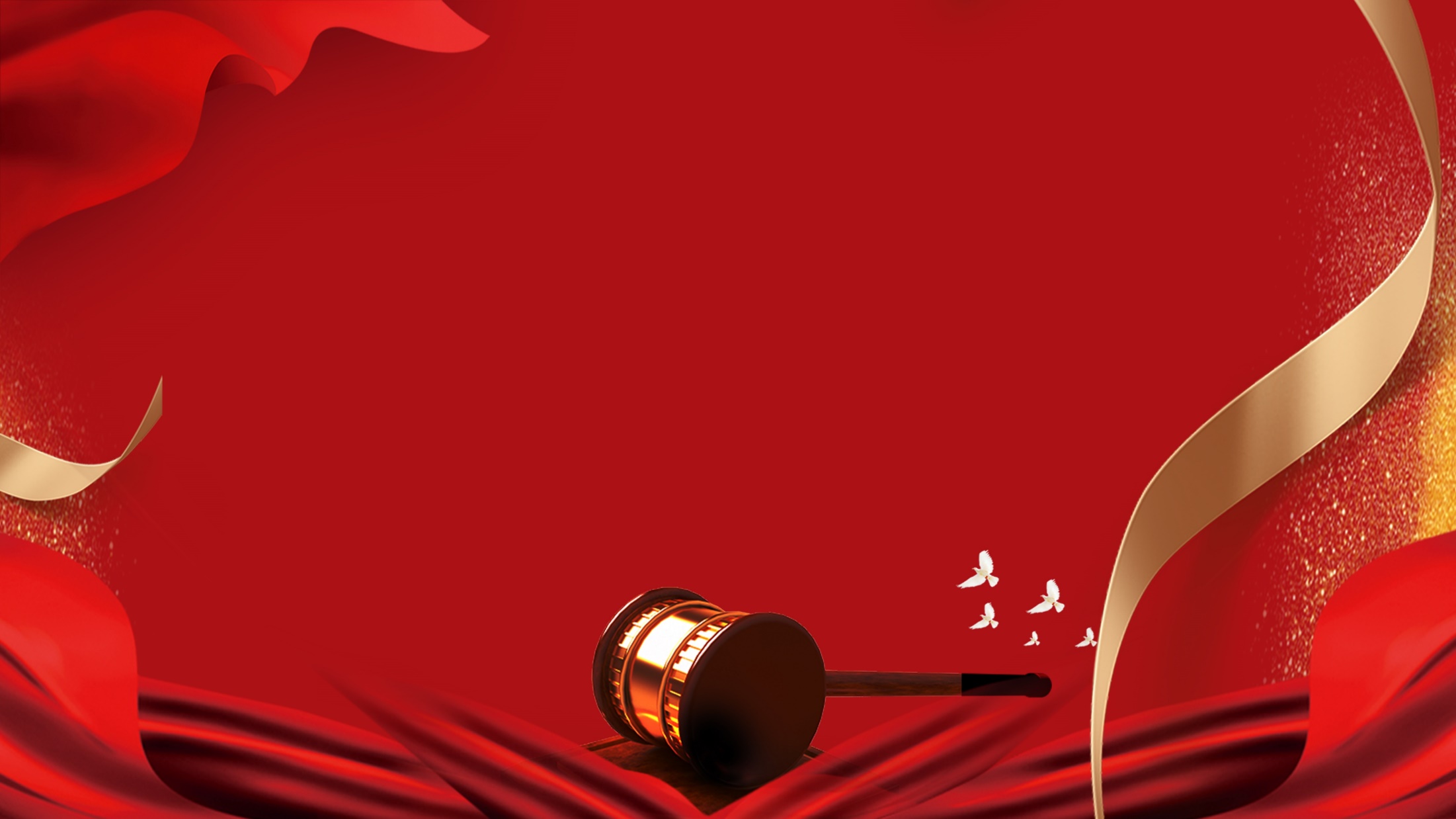 践行依宪治国、依宪执政取得的伟大成就
2
践行依宪治国、依宪执政取得的伟大成就
1
适时修改宪法，推动宪法制度与时俱进。
宪法是一个国家的根本法，依宪治国，依的应是一个成熟、科学、完备的宪法。所以，宪法要具有根本性、原则性、纲领性、稳定性等特点。宪法一旦动摇，那么国家的整体机制可能就要发生变化。
但是，宪法调整的社会关系是不断变化的，国家的任务、体制机制、社会矛盾也在发生变化。所以，宪法要体现党关于国家治理的理念，要与时俱进。
总结而言，宪法既要保持其稳定性，又要与时俱进。
践行依宪治国、依宪执政取得的伟大成就
1
适时修改宪法，推动宪法制度与时俱进。
新纪元
1954年出台我国第一部宪法，开创新纪元。随着社会发展，陆续出台了1975年宪法、1978年宪法。
新时期
1982年，在对前几部宪法修改调整后，出台新宪法，提出要把国家发展的主要任务集中于改革开放和社会主义现代化建设上来。1988年、1993年、1999年和2004年，分别对宪法进行修改，体现我国发展成果。
新时代
2018年修宪，将科学发展观、习近平新时代中国特色社会主义思想纳入宪法。此次修宪，还将很多最新的理念、思想、方法纳入。
践行依宪治国、依宪执政取得的伟大成就
1
适时修改宪法，推动宪法制度与时俱进。
习近平新时代中国特色社会主义思想
指导思想是宪法制定和修改的灵魂，像一条红线贯穿始终。习近平新时代中国特色社会主义思想是党和人民不断探索后形成的智慧结晶，其入宪体现了党的主张和人民意志的高度统一。
中华民族伟大复兴
习近平总书记提出“中华民族伟大复兴”的概念。值得注意的是，以往宪法中并没有这样的表述，只有“各民族”“各少数民族”的说法。实现国家认同、宪法认同，最重要的前提是要实现民族认同。所以，修改宪法时，将“爱国统一战线”的表述修改为“包括全体社会主义劳动者、社会主义事业的建设者、拥护社会主义的爱国者、拥护祖国统一和致力于中华民族伟大复兴的爱国者的广泛的爱国统一战线”。
践行依宪治国、依宪执政取得的伟大成就
1
适时修改宪法，推动宪法制度与时俱进。
构建人类命运共同体
中国与世界是不可分割的，构建人类命运共同体，有利于加强国内和国际的联系，将其入宪也为中国融入并影响世界提供宪法基础。
监察体制改革
在人大常委会的授权下，监察体制改革先在北京、山西、浙江进行试点并形成经验，在经验的基础上再形成制度。将监察制度纳入宪法，可以解决其合宪性、正当性的问题。
宪法宣誓制度
宪法宣誓制度虽然只是一个仪式，但是要通过这种看得见的方式，让公职人员认识到权力是人民授予的，要为人民服务。同时，宣誓这种外在形式，也有利于凝聚内心的信仰。通过在公民面前作出承诺，让人民的监督有了外在依据，也代表了宣誓人内心的认同。
践行依宪治国、依宪执政取得的伟大成就
1
适时修改宪法，推动宪法制度与时俱进。
扩容地方立法权
2015年通过的立法法修正案，将原来只有49个较大的市才享有的地方立法权扩大至全部282个设区的市。此次通过修改宪法，加以明确。
党和国家领导体制
我国实行中国共产党、中华人民共和国、中国人民解放军领导人“三位一体”的领导体制，这是我们党在长期执政实践中逐步探索出的治国理政的成功经验。此次修宪，在国家主席任职规定上作出修改，有利于完善党和国家领导体制，有利于坚持和维护党中央权威和集中统一领导，是中国特色社会主义政治优势和制度优势的重要体现。
践行依宪治国、依宪执政取得的伟大成就
2
加强立法工作，推进宪法的全面实施。
按照我国宪法规定，全国人民代表大会和全国人民代表大会常务委员会行使国家立法权。
全国人大制定和修改刑事、民事、国家机构的和其他的基本法律。全国人大常委会制定和修改除应当由全国人民代表大会制定的法律以外的其他法律。全国人大及其常委会作为国家立法机关，决定着国家法律体系的完善程度。
中国特色社会主义法律体系的形成有力保障了我国改革开放和社会主义现代化建设事业发展。
践行依宪治国、依宪执政取得的伟大成就
2
加强立法工作，推进宪法的全面实施。
党的十八大以来，我国提出要坚持依法治国、依法执政、依法行政共同推进，法治国家、法治政府、法治社会一体建设，不断开创依法治国新局面。通过公布立法规划，加快立法步伐，近年来，我国制定了许多利于推动改革开放和社会主义现代化建设的法律，立法工作取得重大进展。
虽然中国特色社会主义法律体系已经建立，但法律的“立改废释纂”仍在不断进行。我们制定了《中华人民共和国民法典》，这是新中国第一部以法典命名的法律，对我国法治建设起着重要作用。2020年11月，习近平总书记在中央全面依法治国工作会议上强调，要总结编纂民法典的经验，适时推动条件成熟的立法领域法典编纂工作。
践行依宪治国、依宪执政取得的伟大成就
3
根据宪法制度和宪法精神处理国家重大问题。
正确处理改革与宪法的关系
《中共中央关于全面推进依法治国若干重大问题的决定》中指出：“实现立法和改革决策相衔接，做到重大改革于法有据、立法主动适应改革和经济社会发展需要。”如何处理改革和宪法的关系？就是要做到重大改革于宪、于法有据。2018年修宪，吸收和反映了改革成果，并为未来的改革指明方向。
全面深化改革中的人大常委会授权决定
改革要在宪法的原则和精神的指引下进行。立法也要符合宪法原则和精神。如果来不及立法怎么办？通常先由全国人大常委会作出授权决定，通过授权来解决改革于法有据的问题。现在每一项重大改革，都是经过授权的。
践行依宪治国、依宪执政取得的伟大成就
4
根据宪法和基本法，坚持和完善“一国两制”制度体系。
1982年宪法规定：“国家在必要时得设立特别行政区。在特别行政区内实行的制度按照具体情况由全国人民代表大会以法律规定。”
这是当时我国重要的政治决断，我们要通过和平的方式来解决国家统一的问题。当时国内局势还有很多不确定因素，无法通过一次政治决断架构出完整的国家体制，于是通过授权全国人大立法的方式解决国家历史遗留问题。
1997年香港回归祖国，1999年澳门回归祖国。依据宪法和基本法，我国将“一国两制”变成了现实。一方面，特别行政区拥有高度自治权；另一方面，特别行政区也要保障国家的主权安全和核心利益。
践行依宪治国、依宪执政取得的伟大成就
5
推动开展合宪性审查和备案审查工作。
党的十九大报告指出：“加强宪法实施和监督，推进合宪性审查工作，维护宪法权威。”
2018年修宪时，将原来的法律委员会改为宪法和法律委员会。宪法和法律委员会依法承担推动宪法实施、开展宪法解释、推进合宪性审查、加强宪法监督、配合宪法宣传等工作职责。。
践行依宪治国、依宪执政取得的伟大成就
6
弘扬宪法精神，树立宪法权威。
2014年，我国将12月4日设立为国家宪法日，以此带动全民学习宪法、宣传宪法、弘扬宪法精神，监督宪法实施。很多学校会组织学生学宪法、讲宪法、开展宪法知识竞赛，国家机关会举办宪法相关讲座，社会媒体会通过多种方式传播宪法。2018年开始举办宪法宣传周活动，有力加强公民的宪法意识，对宪法的实施和监督起到重要作用。
国家宪法日
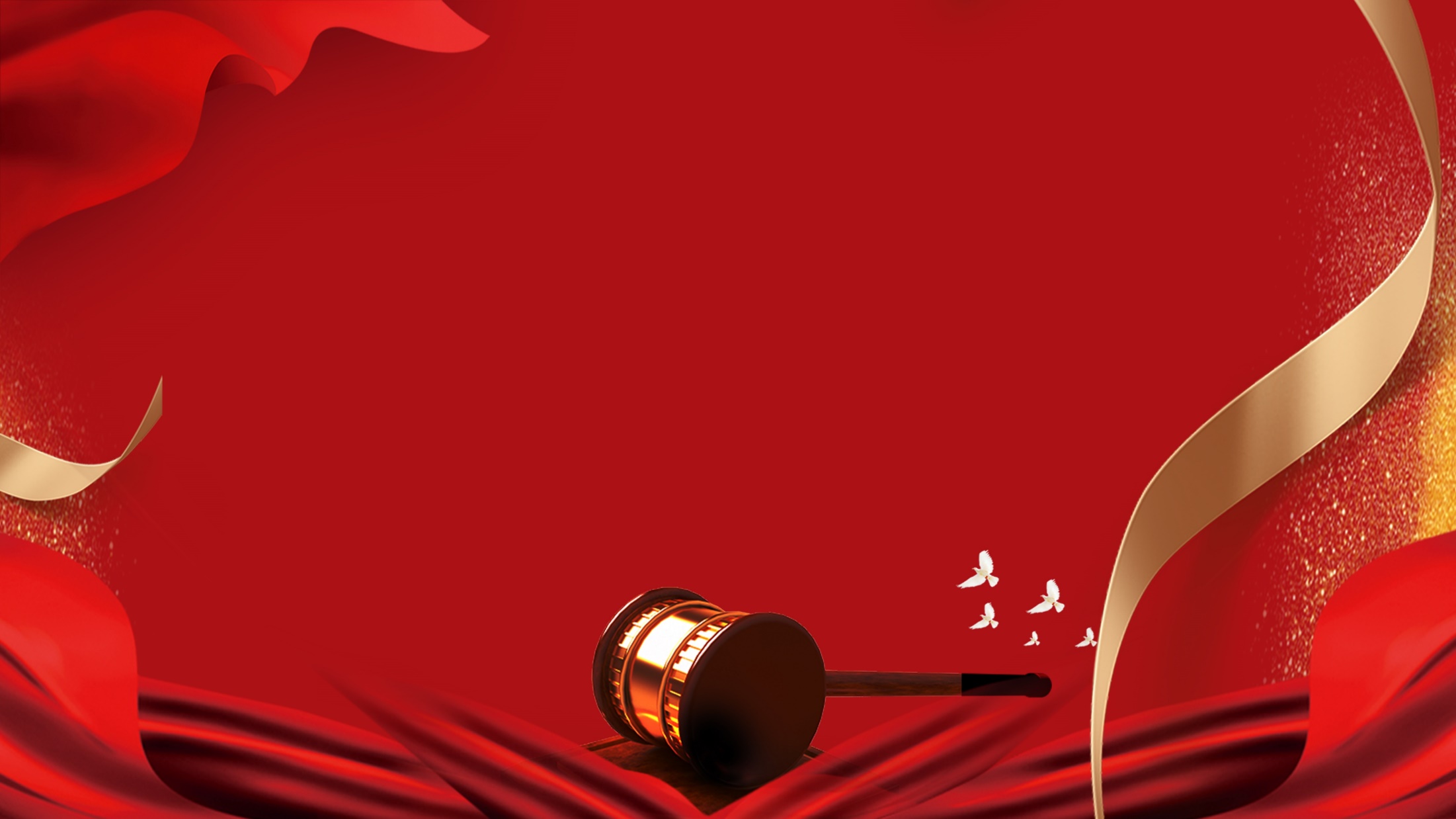 进一步在实践中落实
依宪治国、依宪执政
3
进一步在实践中落实依宪治国、依宪执政
1
始终坚持正确的政治方向，增强中国宪法的自信。
依宪治国、依宪执政，依的是中国宪法。
一种错误认知是把西方的宪政与中国的宪法治理实施进行比较，并得出西方宪法优于中国宪法或要让西方宪法引领中国宪法的结论。我们要特别强调的是，宪法是根据本国国情来制定的。
虽然西方宪法有自己的特点，但最大的问题是中国与西方的国体和政体是完全不一样的。
我国国体是工人阶级领导的、以工农联盟为基础的人民民主专政的社会主义国家。人民是这个国家的主人。为了实现人民当家作主、国家长治久安，我们就必须坚持人民民主专政的社会主义制度，必须坚持中国共产党的领导。中国共产党的领导是保障社会主义制度长治久安的根基，是历史和人民的选择。
我国政体是人民代表大会制度。全国人大是最高国家权力机关，“一府一委两院”由其产生，对其负责，受其监督。
进一步在实践中落实依宪治国、依宪执政
2
要将宪法精神贯彻到依法治国、依法执政的全过程中。
坚持党领导立法、保证执法、支持司法、带头守法。
坚持党领导立法
以党的总规矩和国家根本法作出规定，有利于增强全党和全国各族人民对中国共产党执政的认识，有利于维护和巩固党的执政地位，有利于发挥党的领导核心作用，有利于全党全国人民思想上统一、政治上团结、行动上一致。
坚持党保证执法
党通过政治领导、思想领导、组织领导，以及党的各级政法委机构的工作领导、监督和促进执法、司法部门严格执法。
进一步在实践中落实依宪治国、依宪执政
2
要将宪法精神贯彻到依法治国、依法执政的全过程中。
坚持党领导立法、保证执法、支持司法、带头守法。
坚持党支持司法
司法机关，包括法院和检察院，独立行使审判权和检察权。
坚持党带头守法
党必须在宪法和法律的范围内活动。这是党自己作出的重要承诺。权由法定、权依法使，要把党的领导纳入法治轨道。
进一步在实践中落实依宪治国、依宪执政
3
进一步健全保障宪法实施的体制机制。
坚持依法治国首先要坚持依宪治国，坚持依法执政首先要坚持依宪执政。要保障宪法实施，不能只关注于组织或个人，更要看执政党执行宪法的能力和决心。
如何进一步坚持和完善宪法实施的体制机制？
比如，推进合宪性审查，加强宪法解释制度，完善备案审查的体制机制，通过个案推动制度创新，等等。
全国人大常委会要通过制定宪法解释程序法，通过一个个具体的个案解释，让人民感受到宪法的阳光和气质。
结 语
习近平法治思想的核心要义和理论精髓，集中体现为习近平总书记在中央全面依法治国工作会议上提出并系统阐述的“十一个坚持”。
7、坚持依法治国、依法执政、依法行政共同推进，法治国家、法治政府、法治社会一体建设
8、坚持全面推进科学立法、严格执法、公正司法、全民守法
9、坚持统筹推进国内法治和涉外法治
10、坚持建设德才兼备的高素质法治工作队伍
11、坚持抓住领导干部这个“关键少数”
1、坚持党对全面依法治国的领导
2、坚持以人民为中心
3、坚持中国特色社会主义法治道路
4、坚持依宪治国、依宪执政
5、坚持在法治轨道上推进国家治理体系和治理能力现代化
6、坚持建设中国特色社会主义法治体系